MAGDALENA F  RSBERG
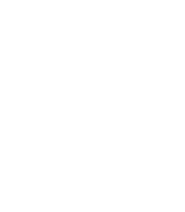 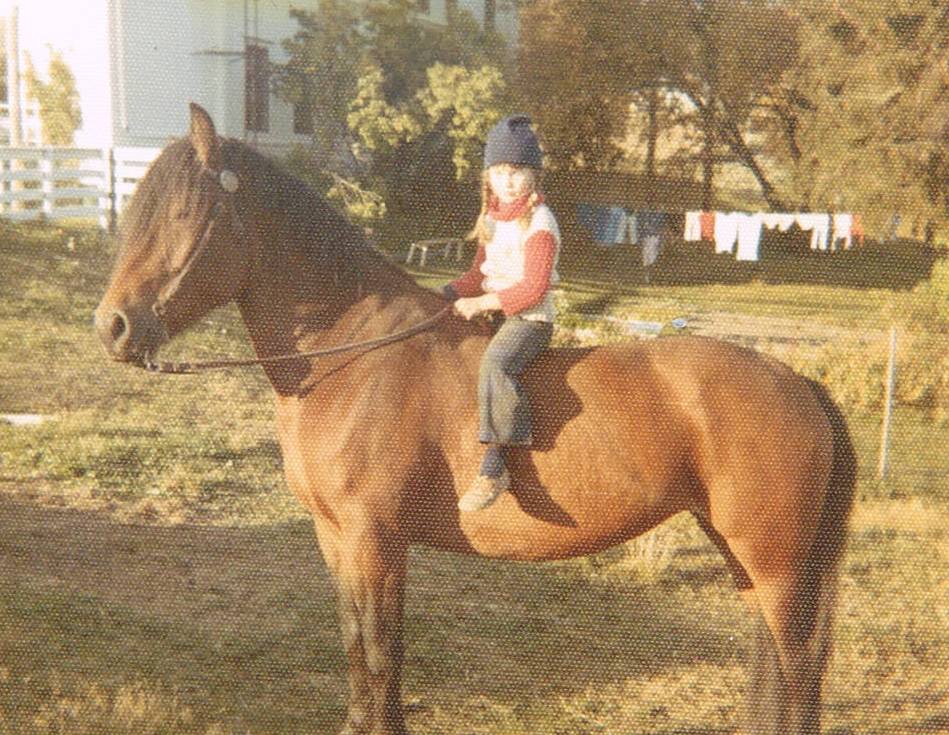 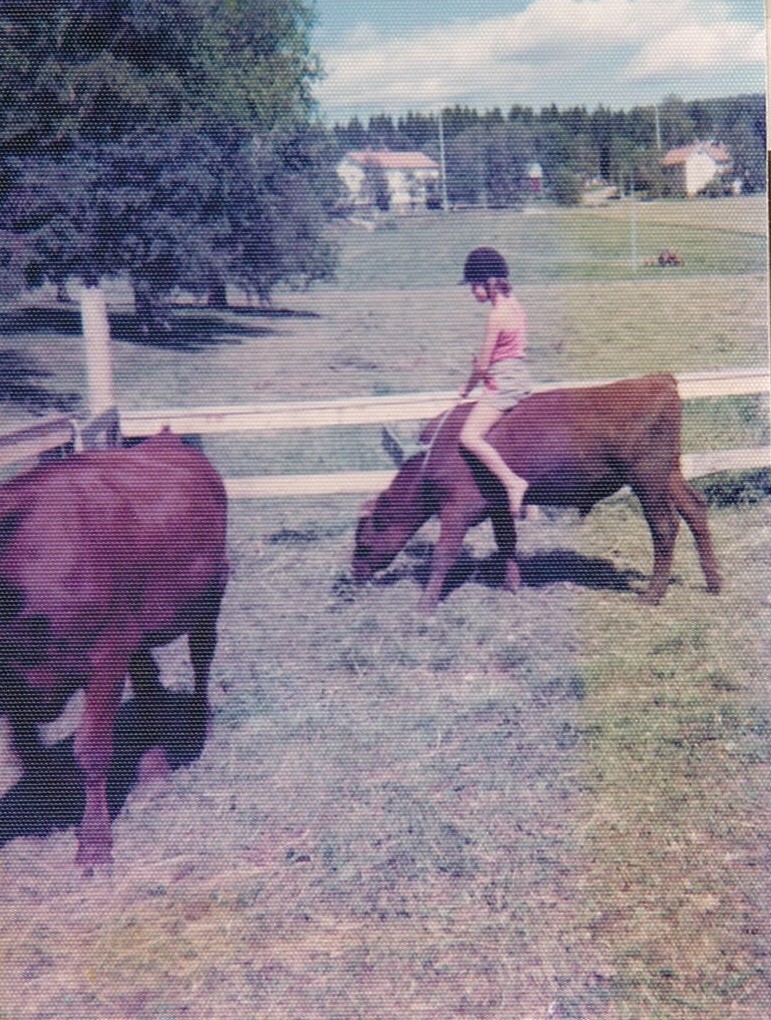 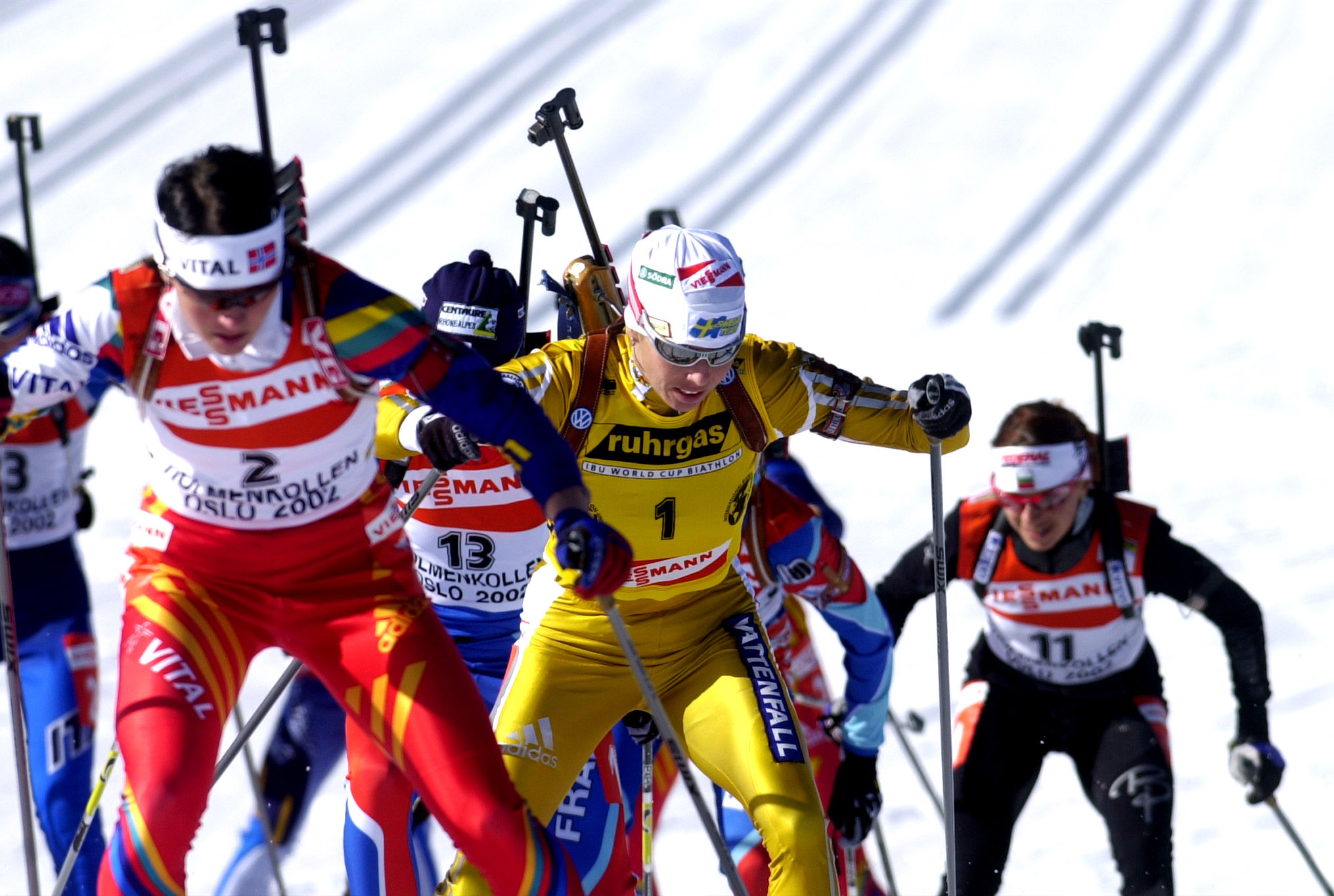 Realistiska mål
Delmål
Träning
Träning
11 pass i veckan
30 – 35 timmar
Kost
Sömn
Vara frisk
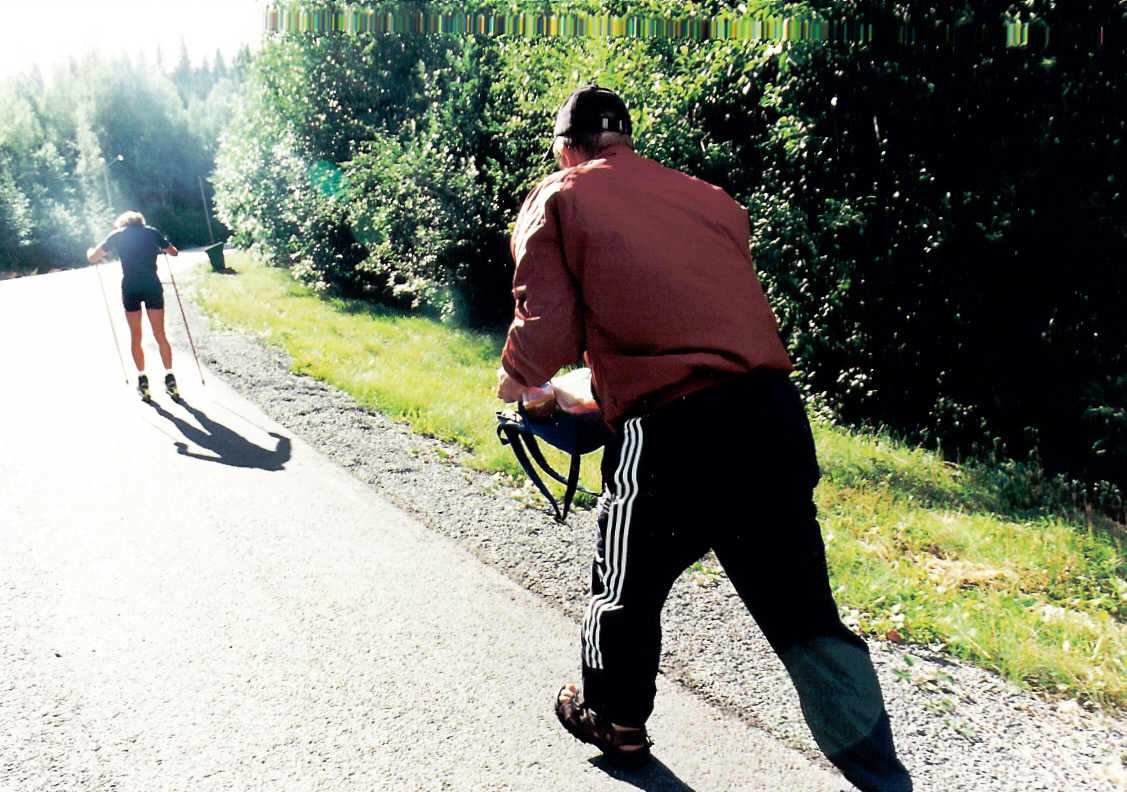 Tränare
Vad krävs för att jag skall kunna uppnå mina mål?
Träning
Tränare
Utrustning
Ekonomi
Familj/Socialt
Viljan och Motivationen
Viljan att vinna är inte alls lika viktig som viljan att förbereda sig för att vinna!
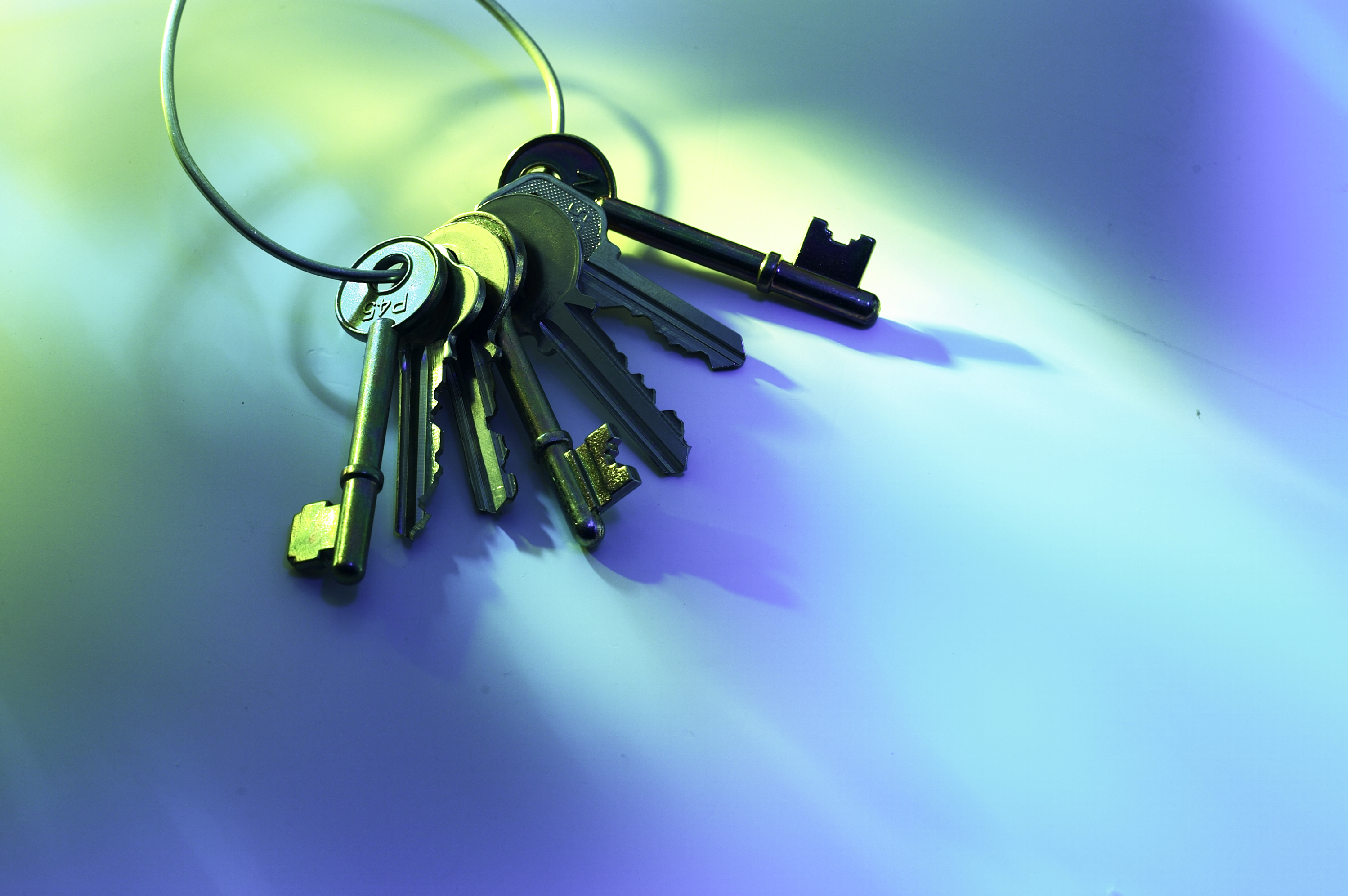 Hantera motgång och framgång
Målbilder
Visualisering
Tankestyrning
Fokusera på rätt saker
Självförtroende
Hantera tillstånd
Rätt glasögon
M A G D A L E N A S    N Y C K L A R
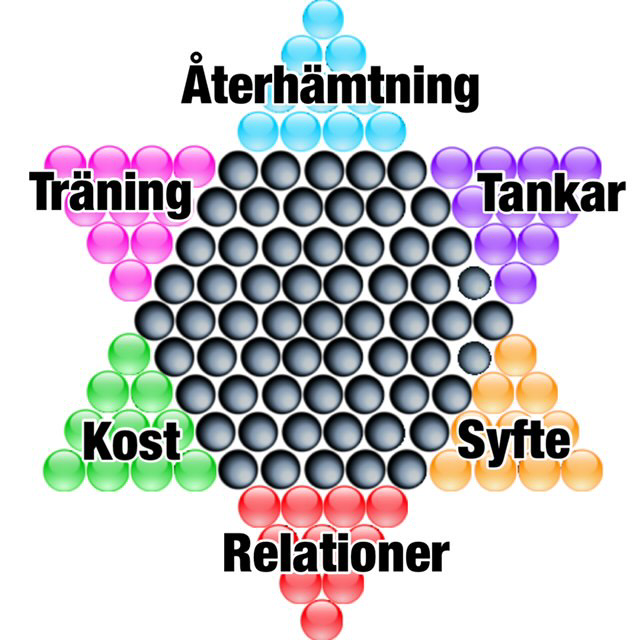 13
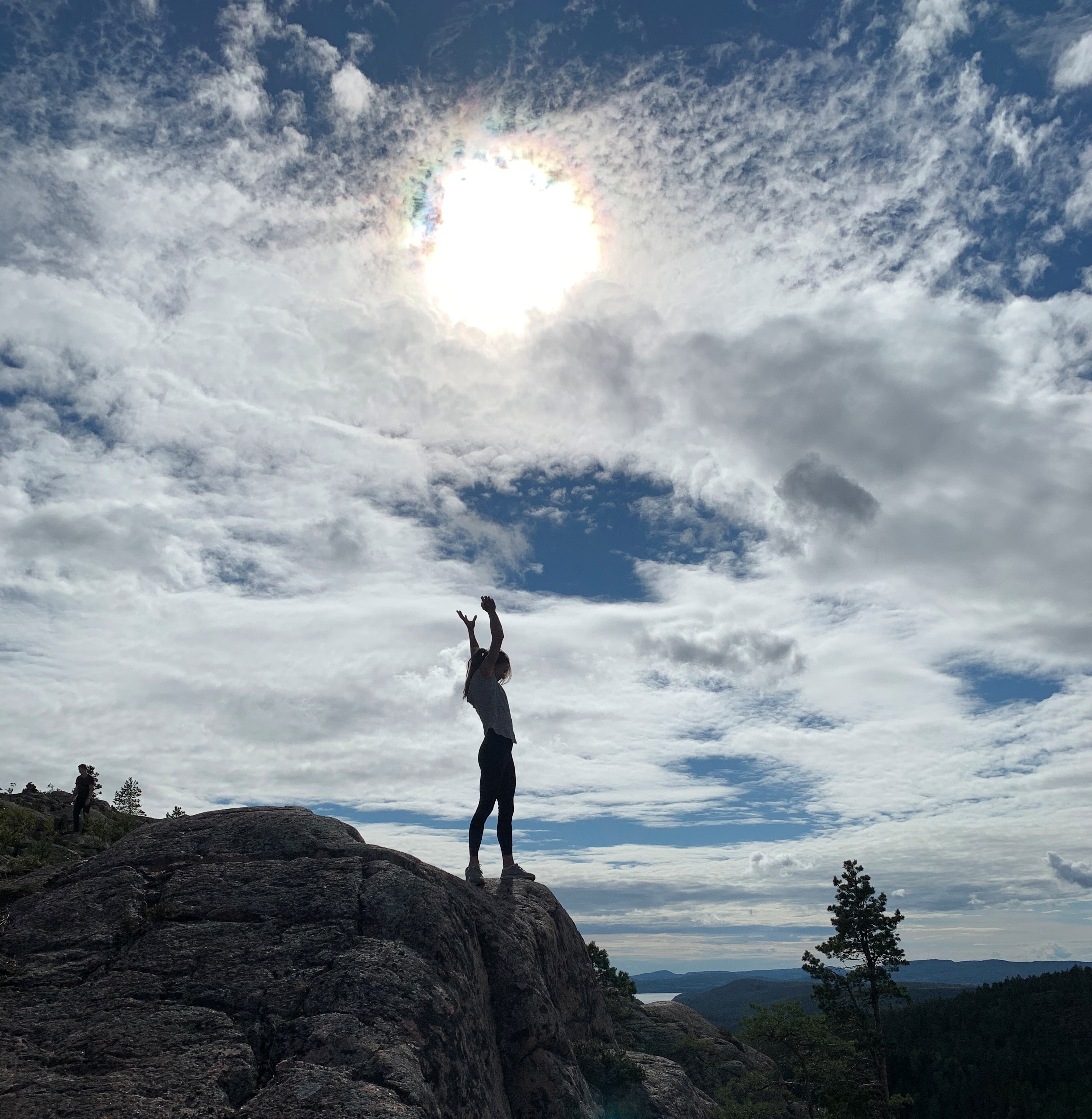 ”Först när du har preciserade mål med ditt 
liv kan du ta kontrollen”
			-Lars Erik Uneståhl-
14
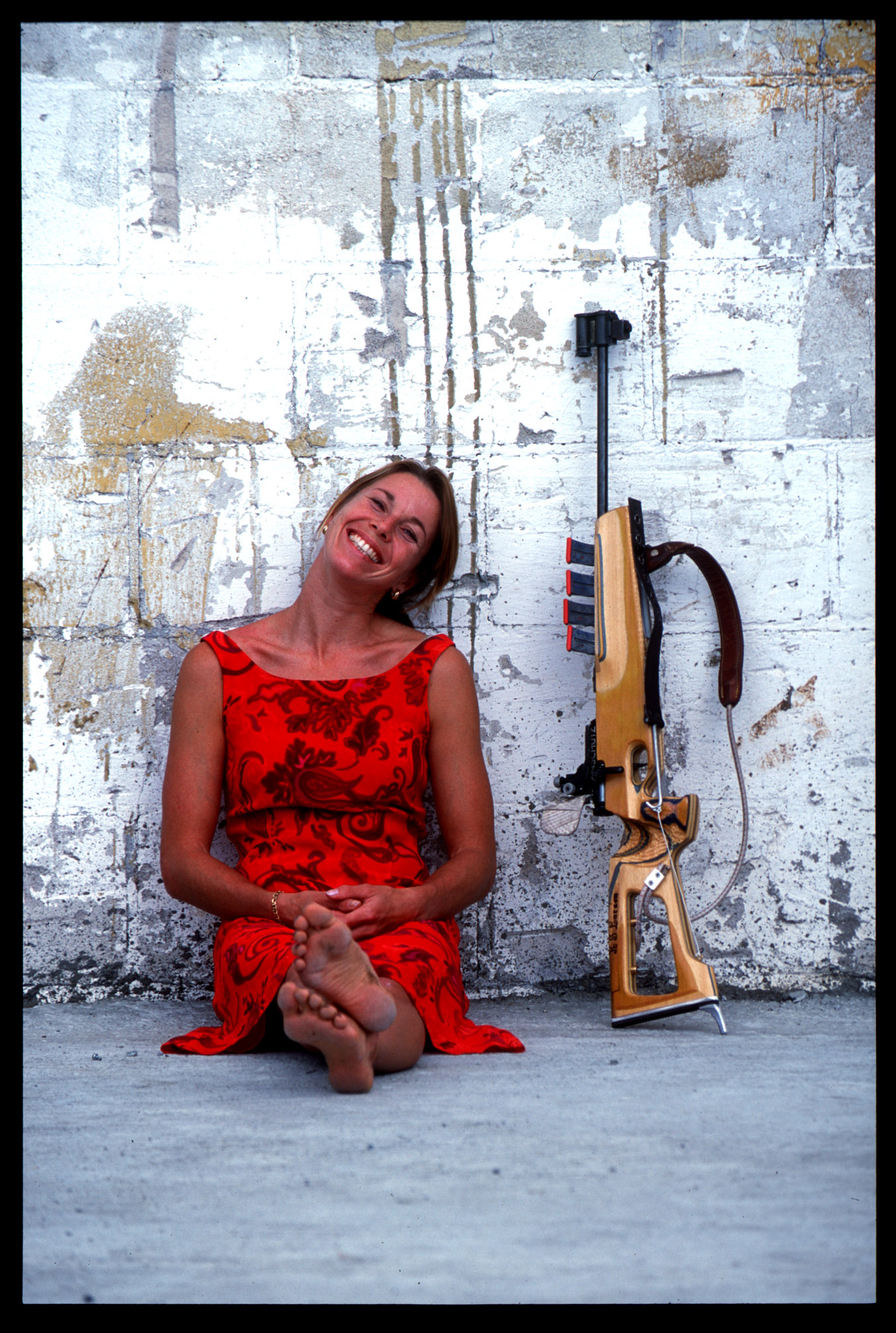 TACK!
@mmagdalenaforsberg